«ЛЕГО» - технология в логопедической практике с дошкольниками с ОВЗ
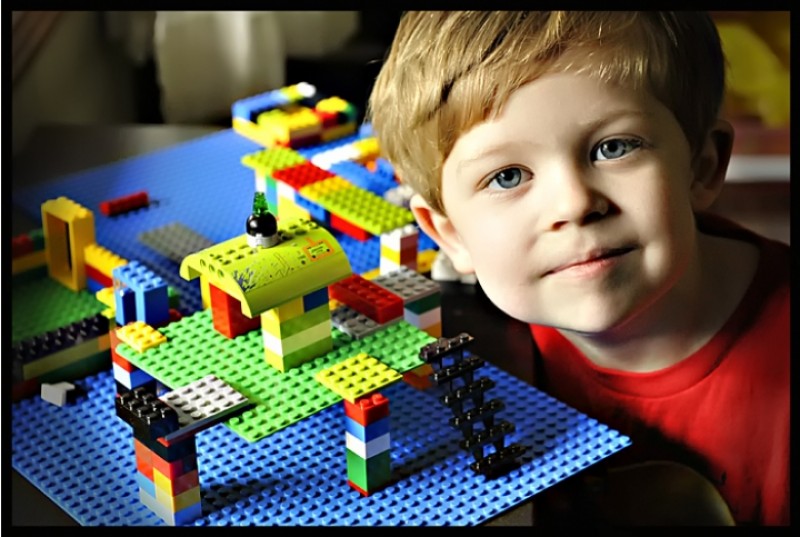 Подготовила: учитель-логопед
Александрова Н.А.
История возникновения ЛЕГО
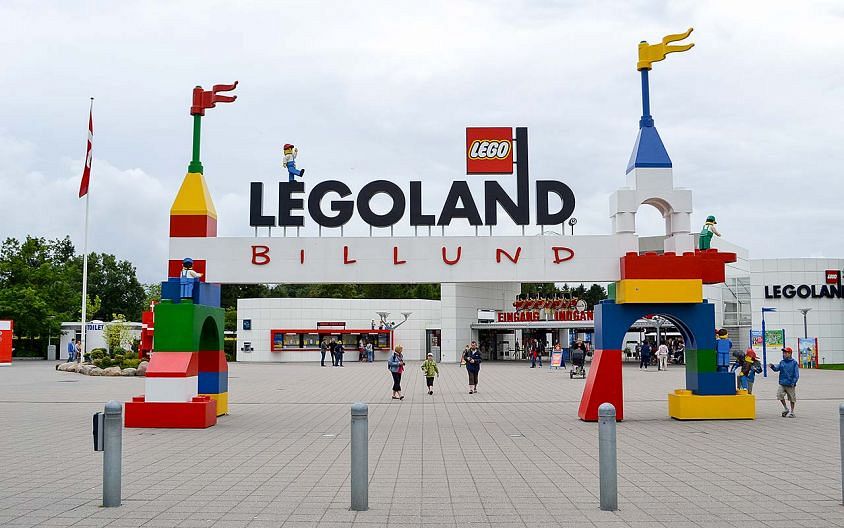 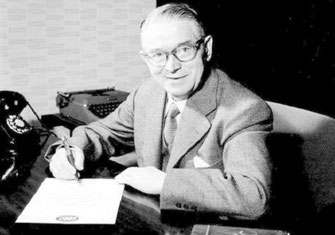 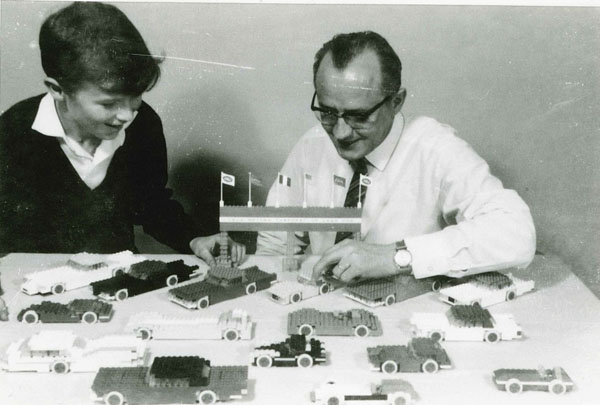 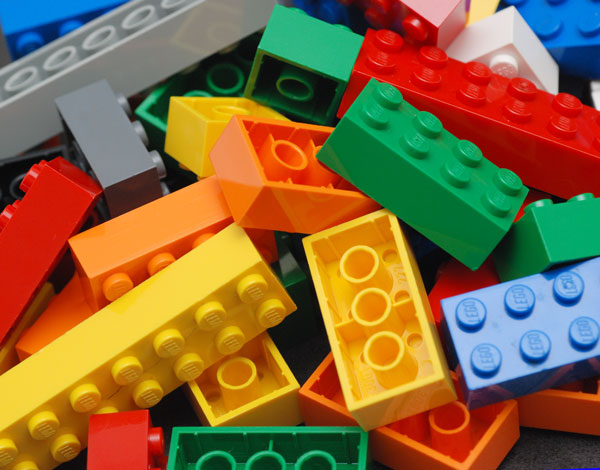 Приемы использования ЛЕГО 
в логопедической практике
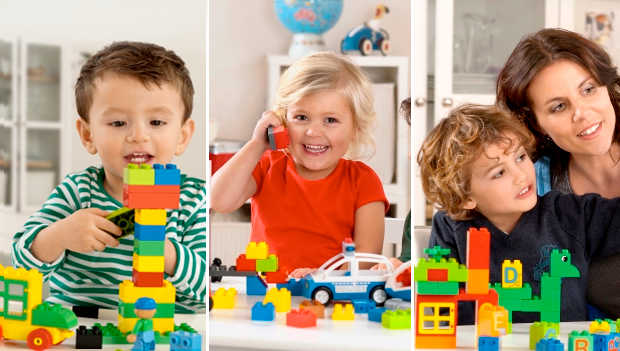 1. Использование ЛЕГО при
 изучении лексических тем
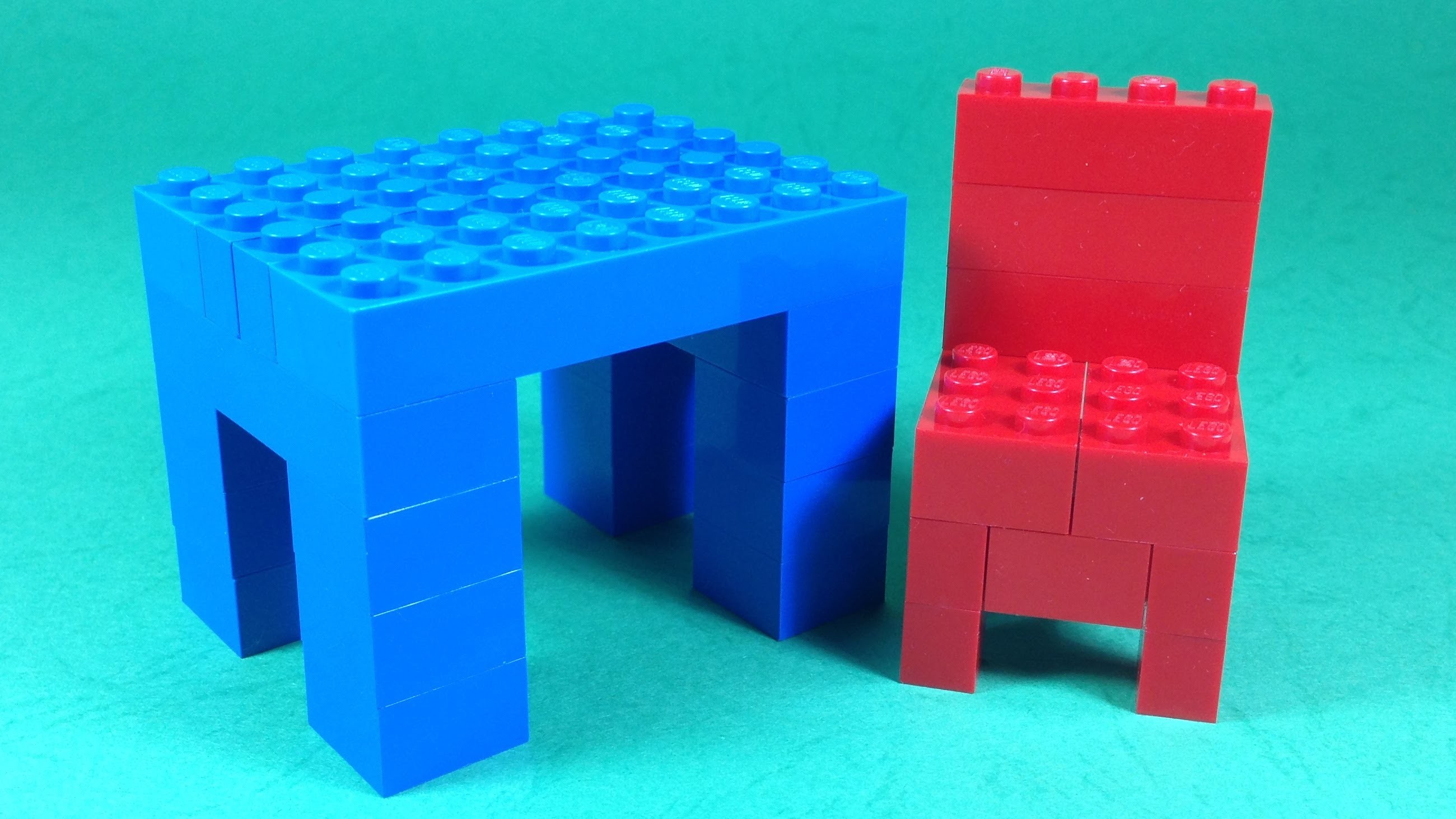 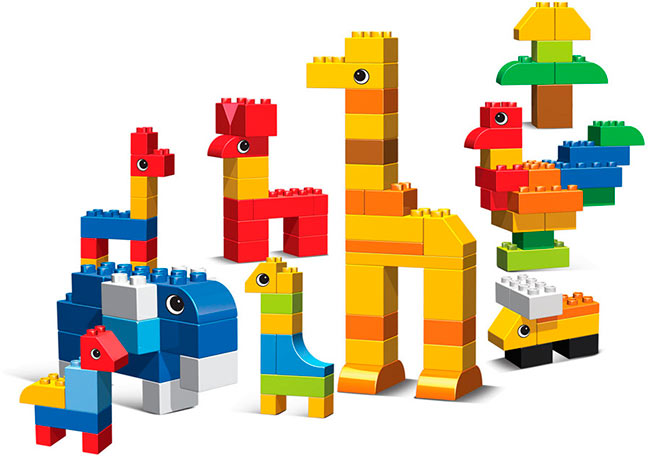 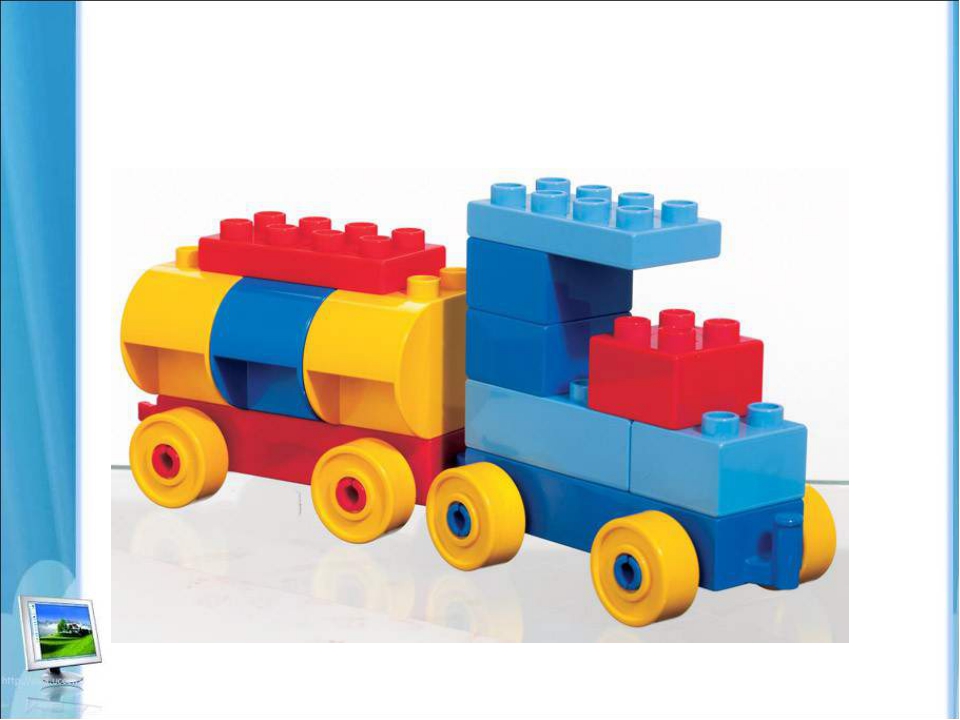 2. Конструирование игровых моделей 
положения языка при выполнении 
артикуляционной гимнастики.
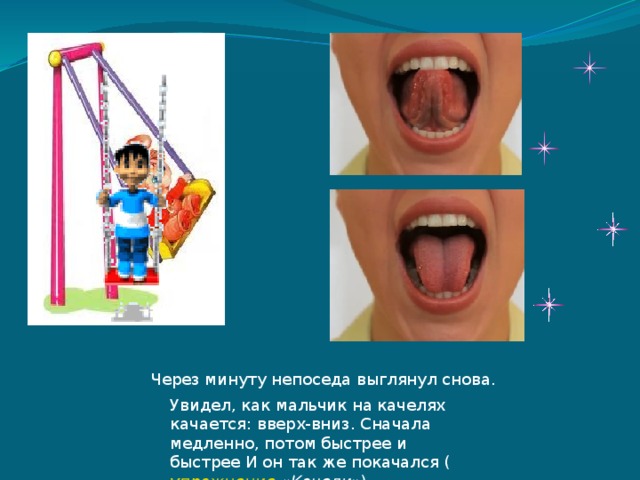 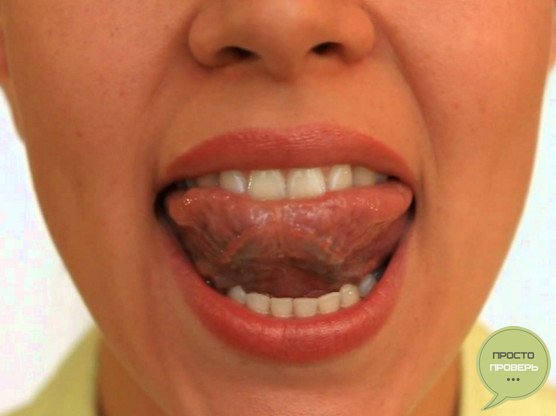 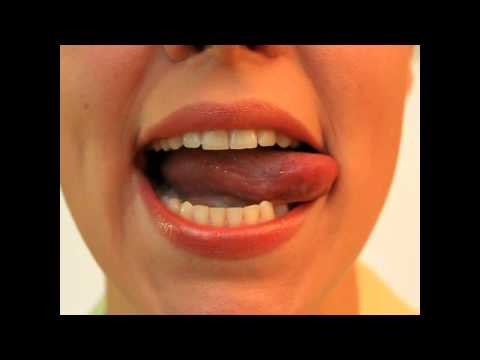 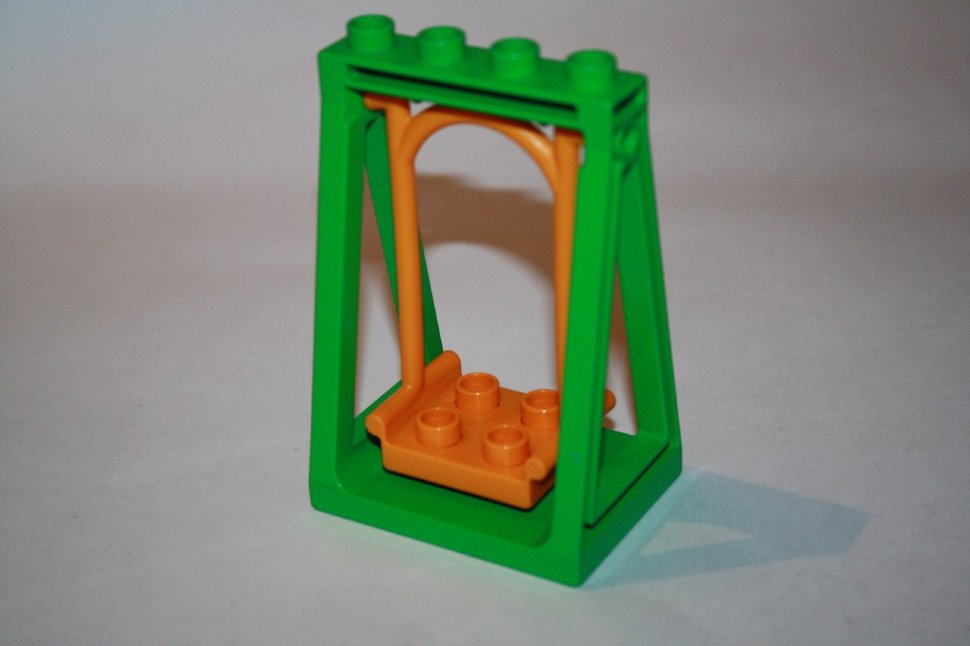 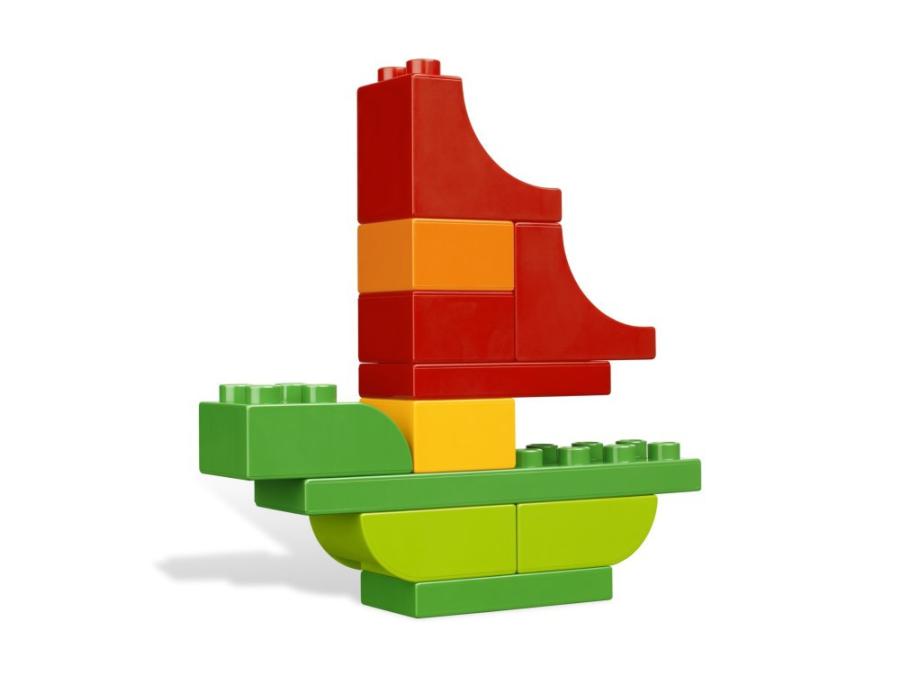 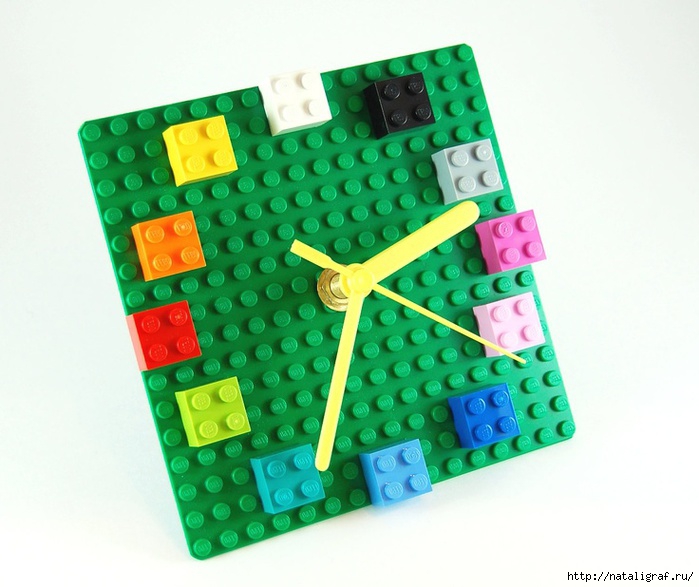 «качели»
«часики»
«парус»
3. Конструирование моделей 
для выработки направленной,
 плавной воздушной струи
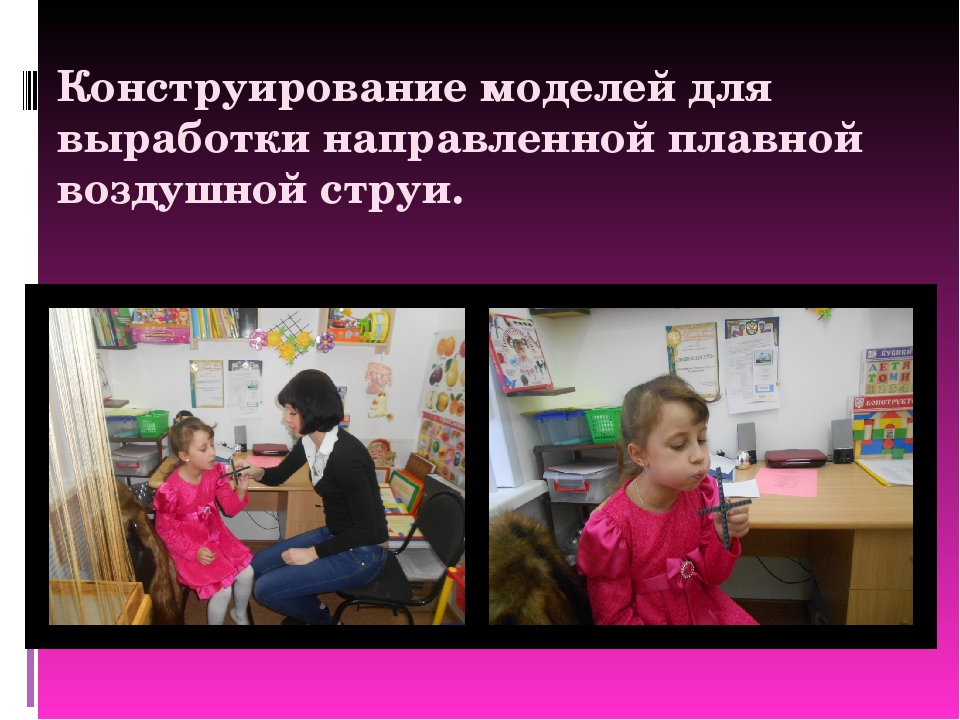 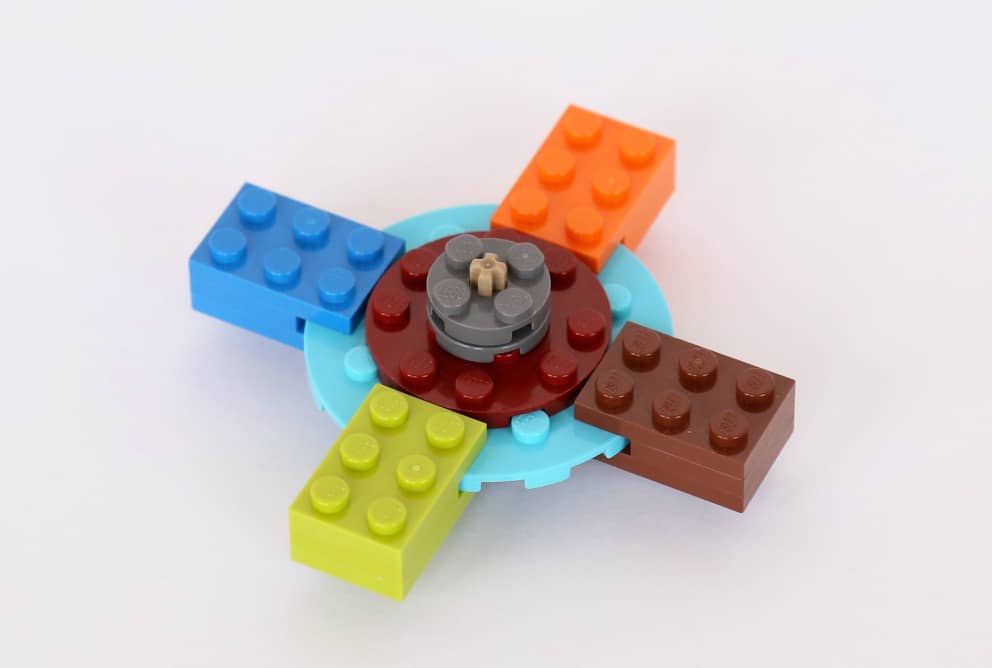 4. Использование конструктора
 для формирования 
пространственной ориентации
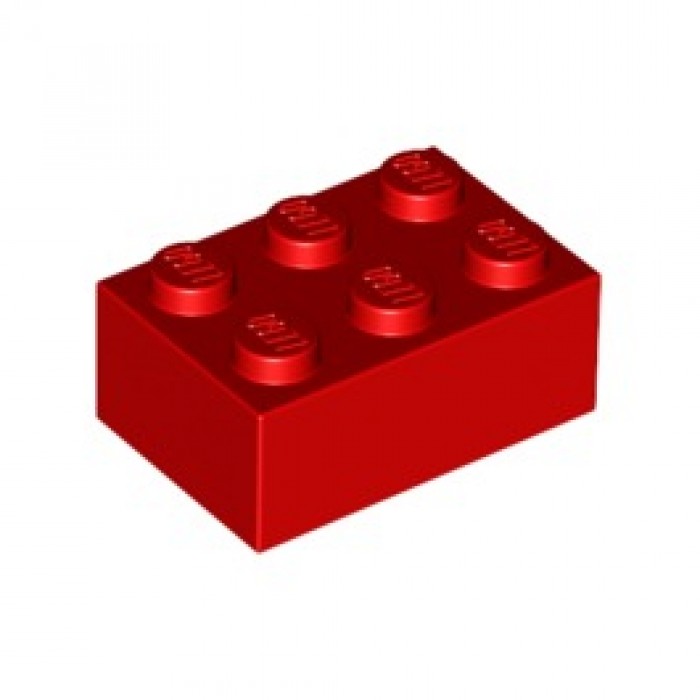 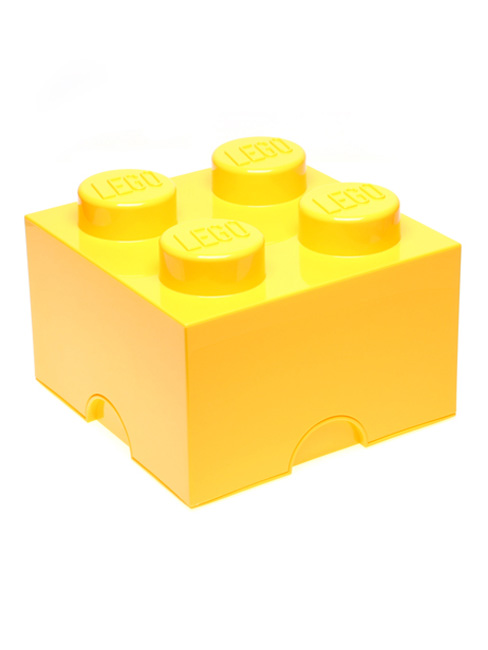 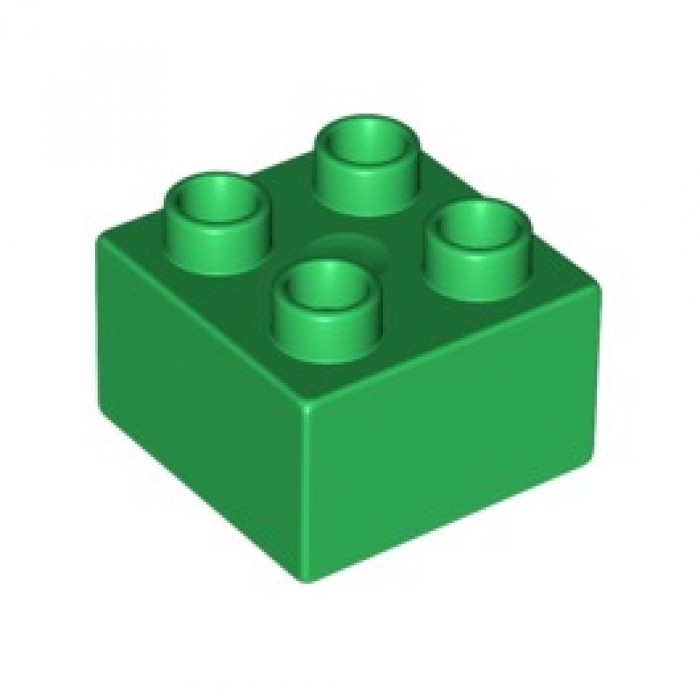 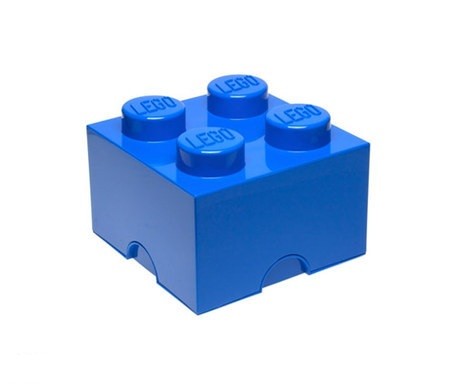 5. При помощи конструктора 
можно легко делать массаж рук
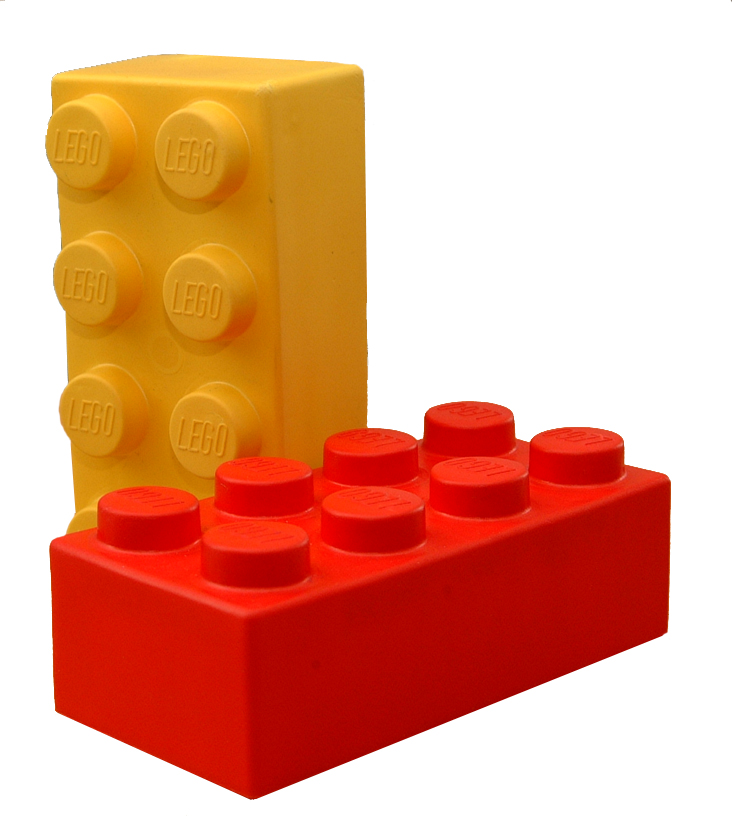 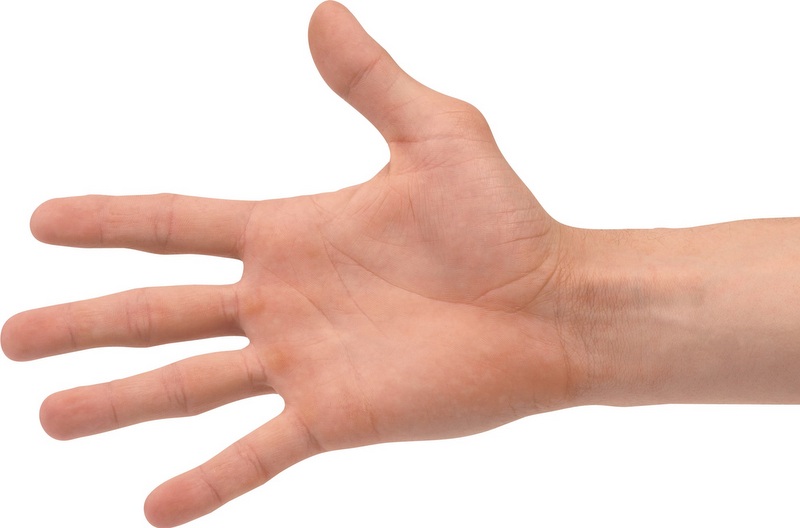 6. Конструирование игрушек 
для игр – звукоподражаний
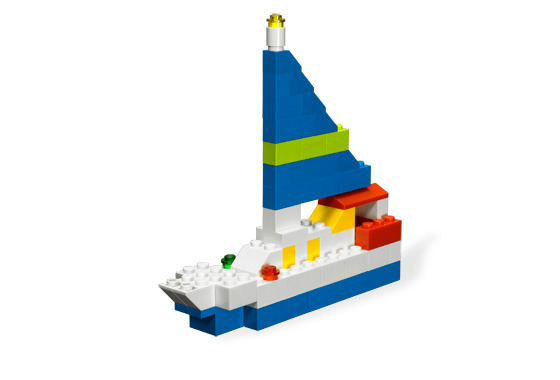 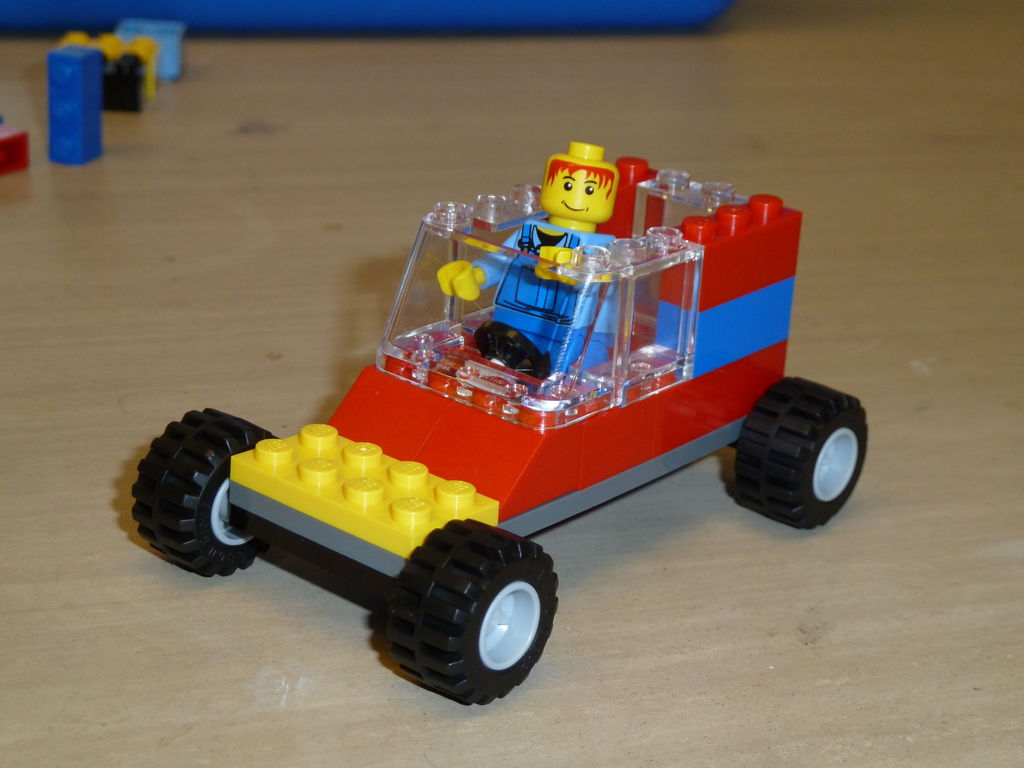 «Р»
«Л»
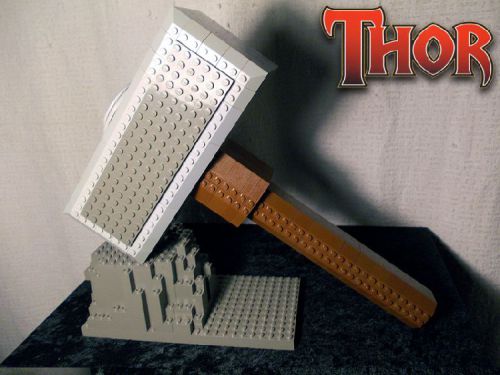 «Т»
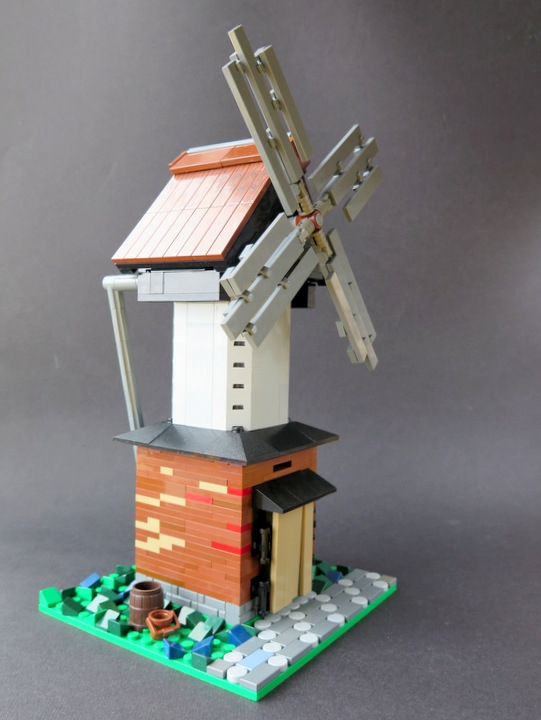 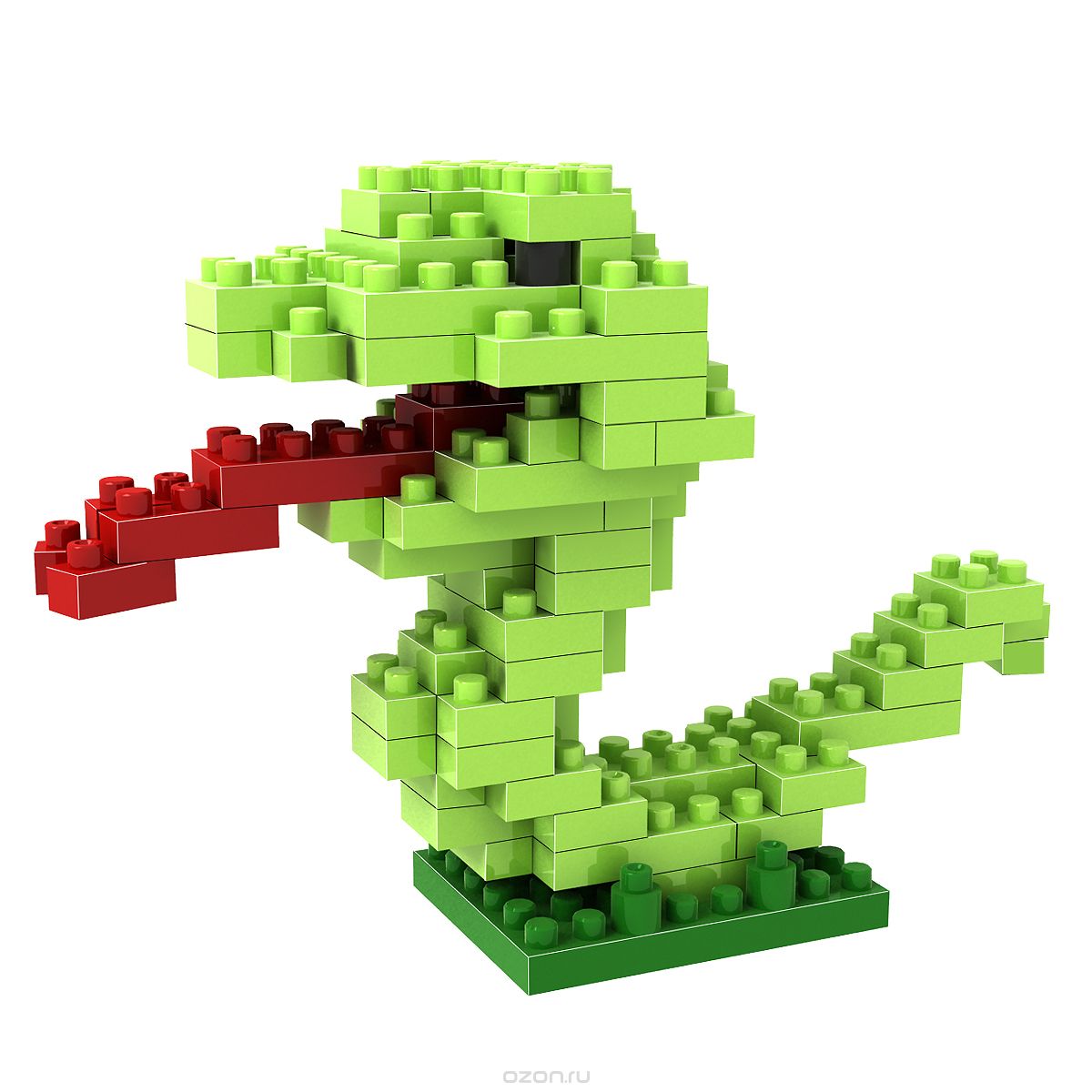 «В»
«Ш»
7. Конструирование буквы
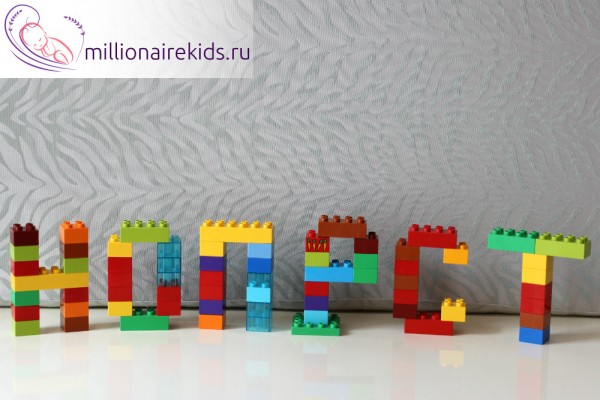 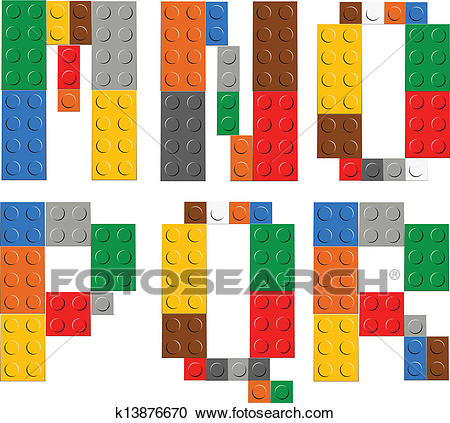 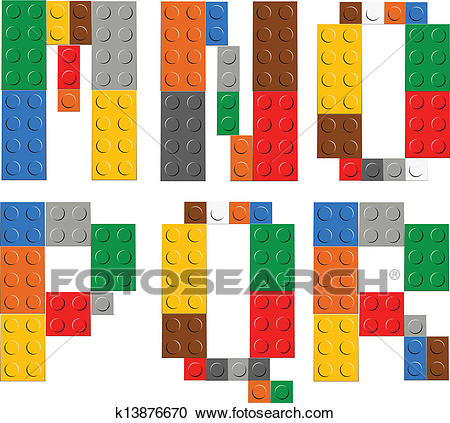 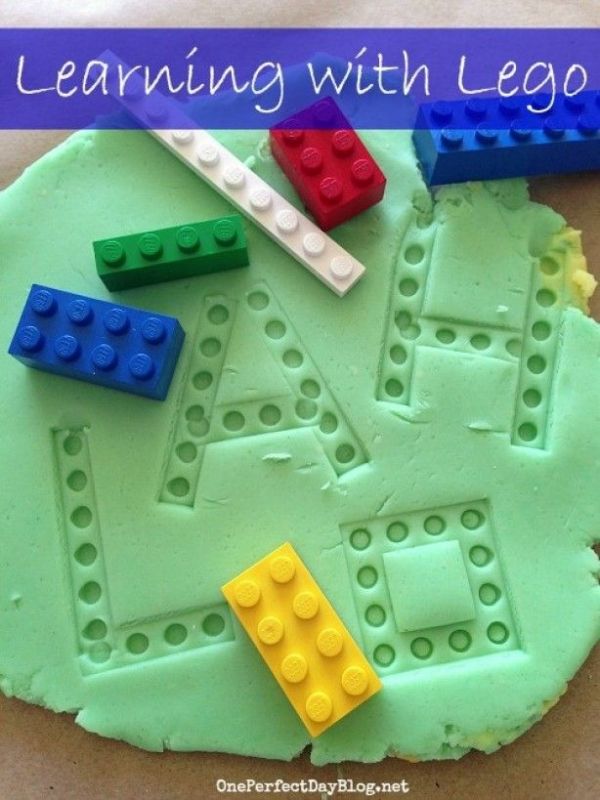 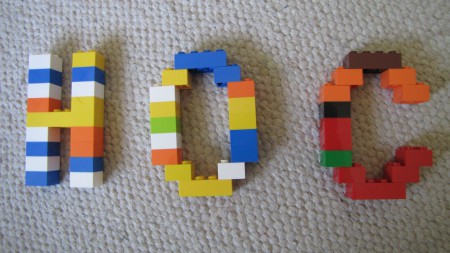 8. Дифференциация звуков 
по твердости-мягкости
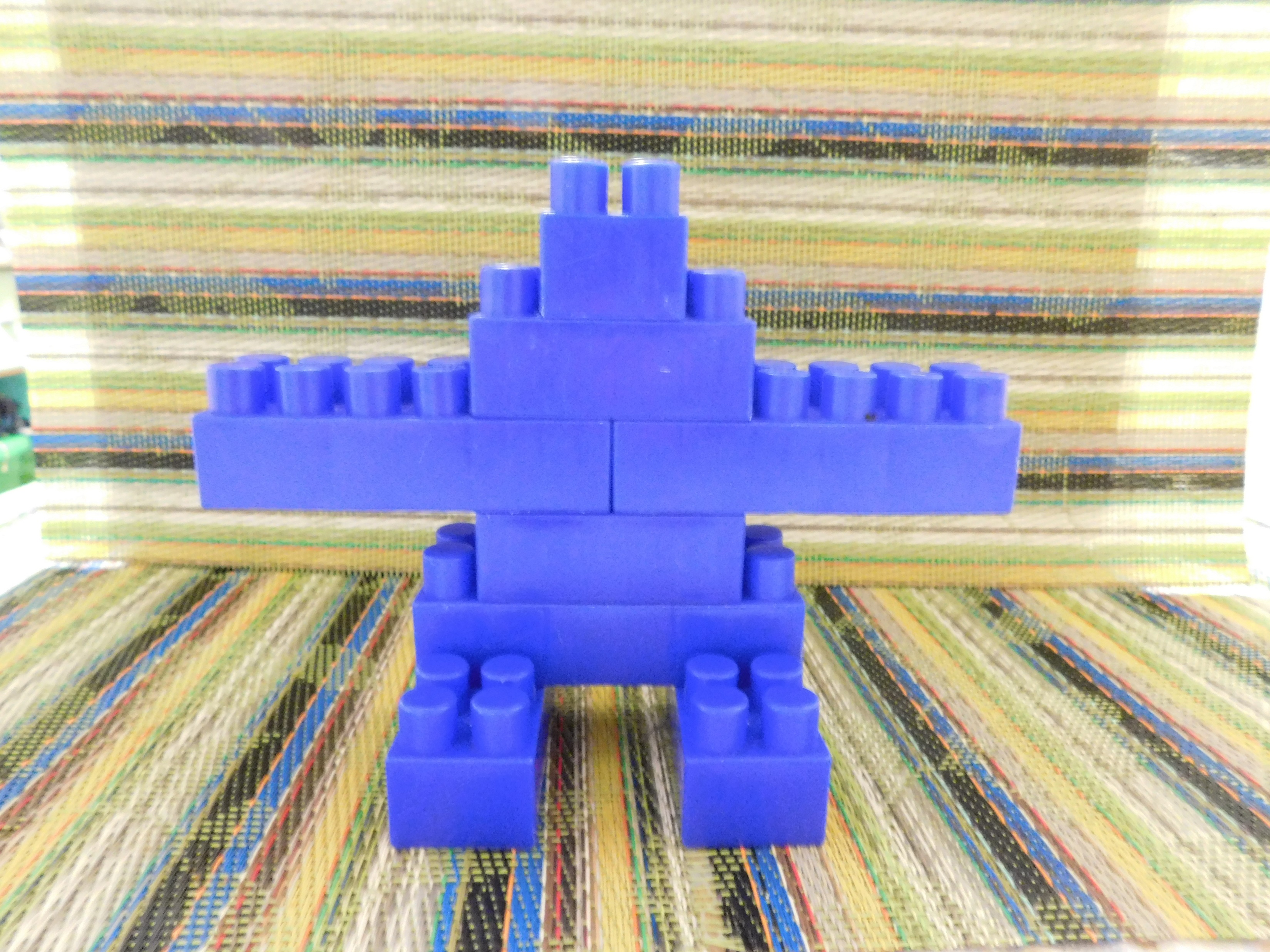 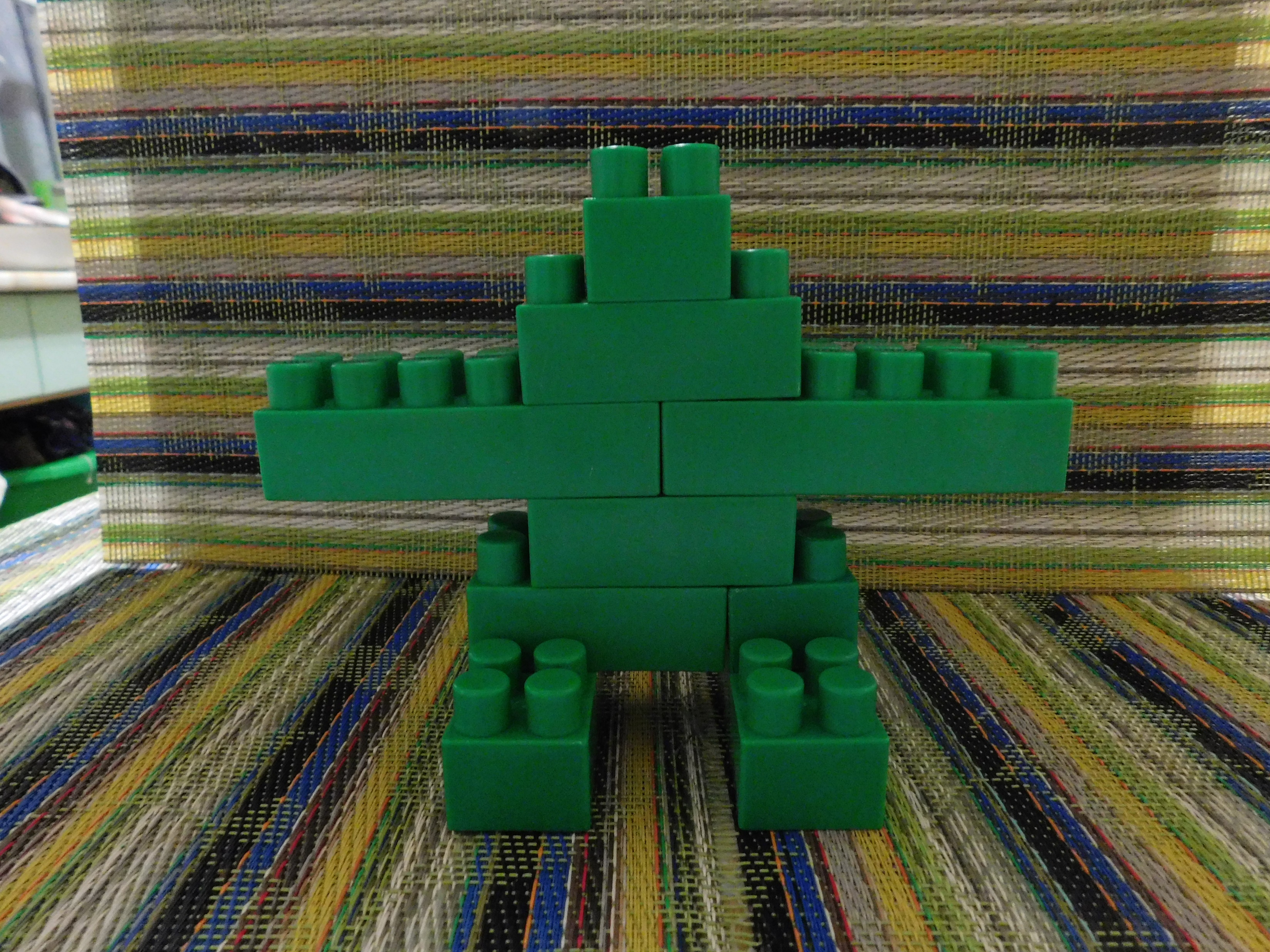 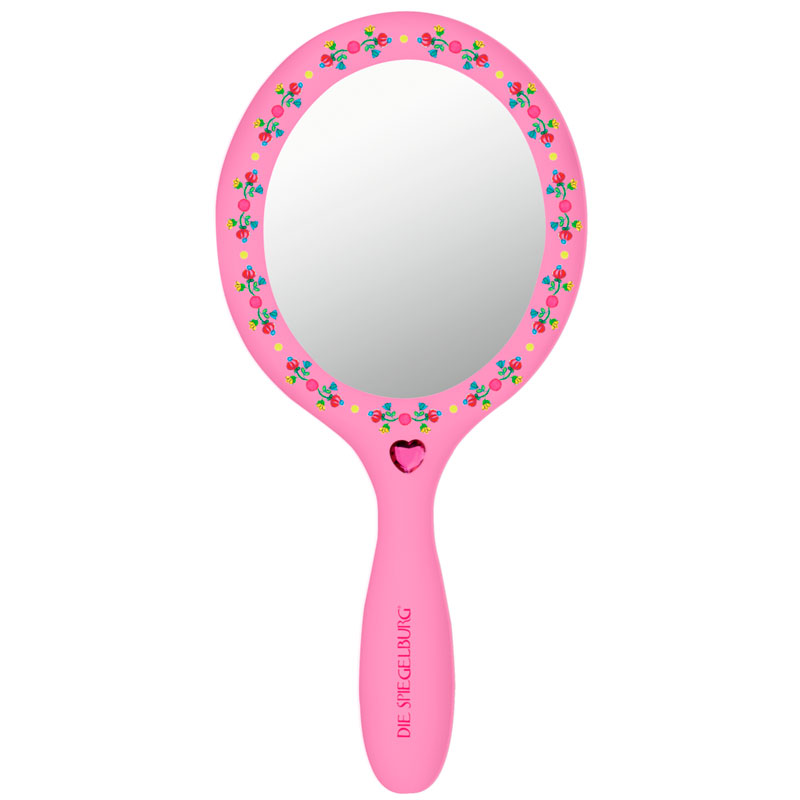 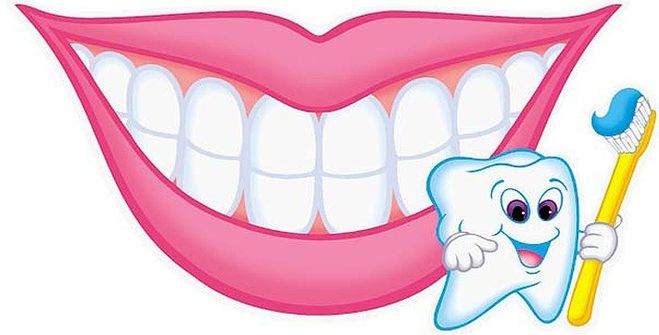 «Зь»
«З»
9. При помощи ЛЕГО можно моделировать звуки, 
слоги и схемы слов
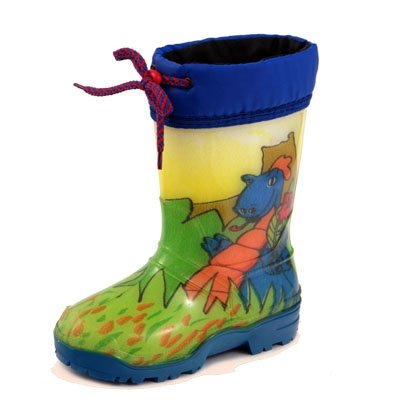 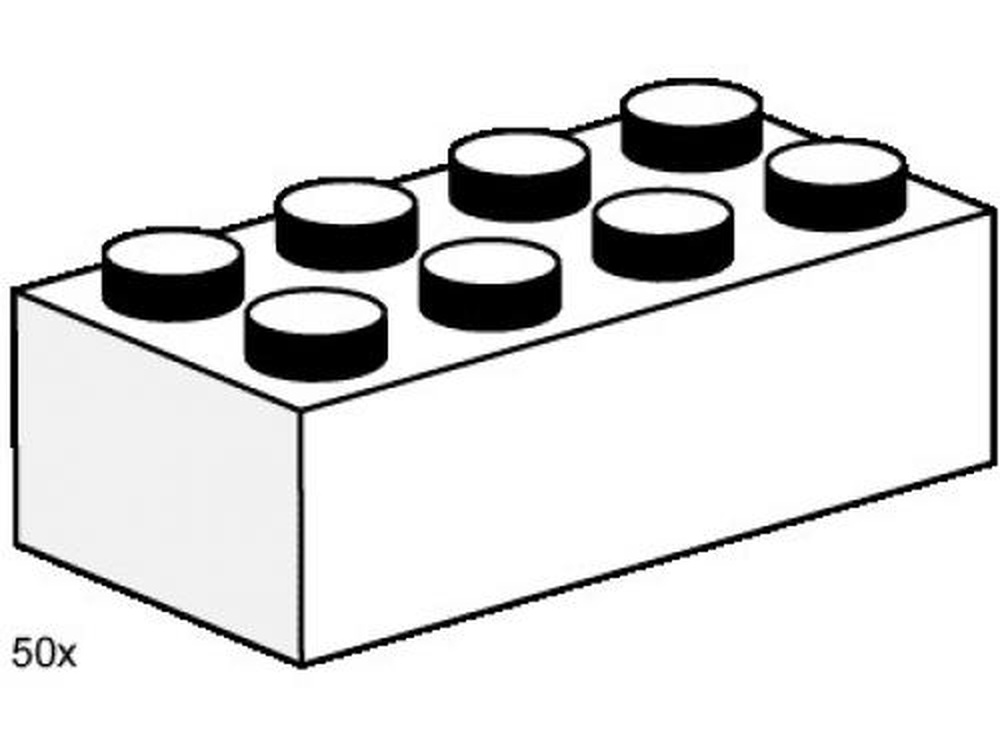 слово
с
г
п
о
а
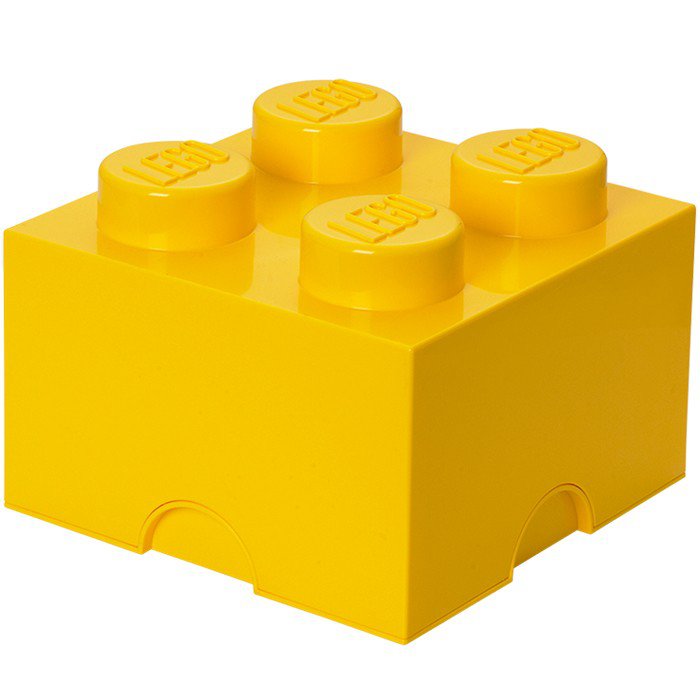 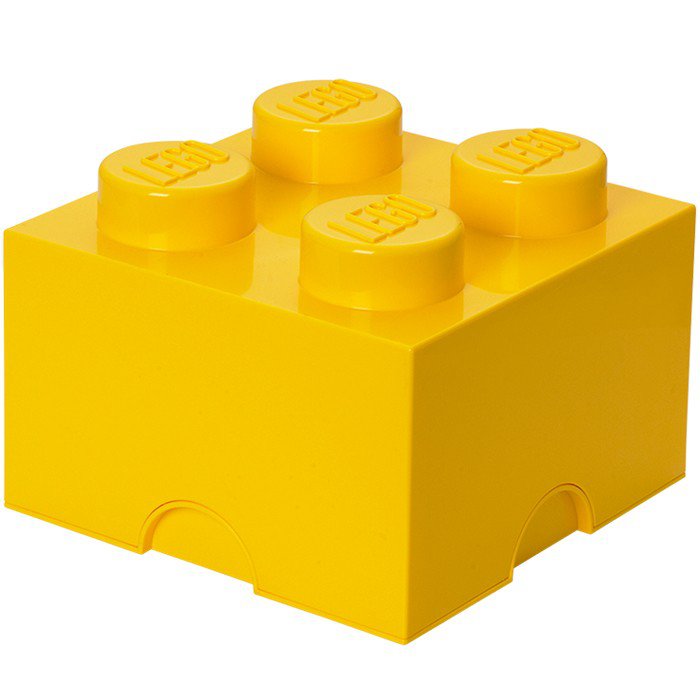 слоги
звуковой 
анализ слова
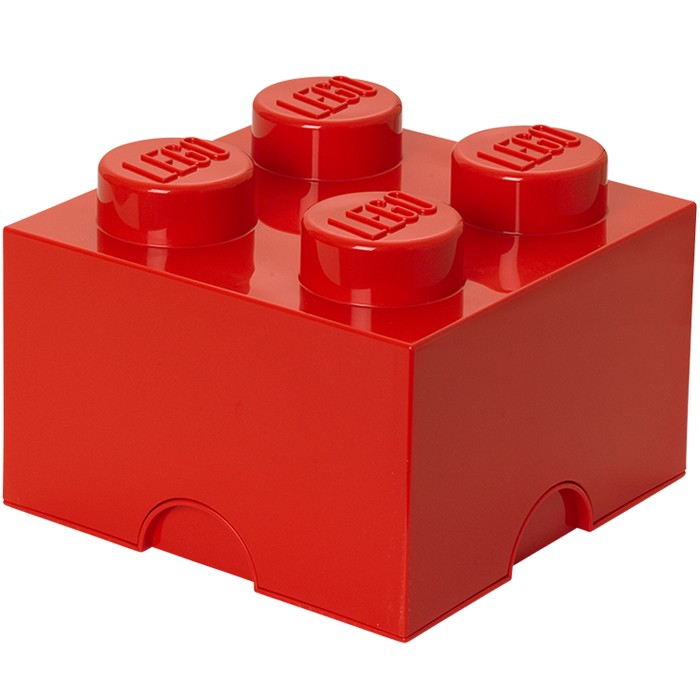 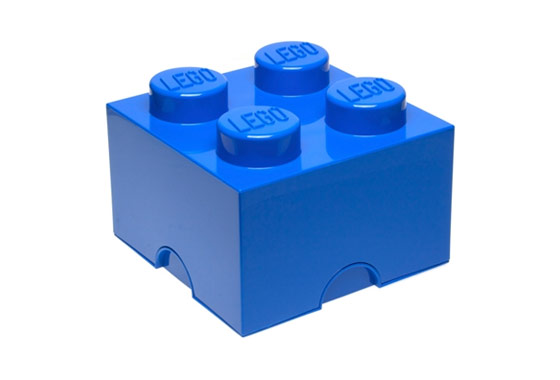 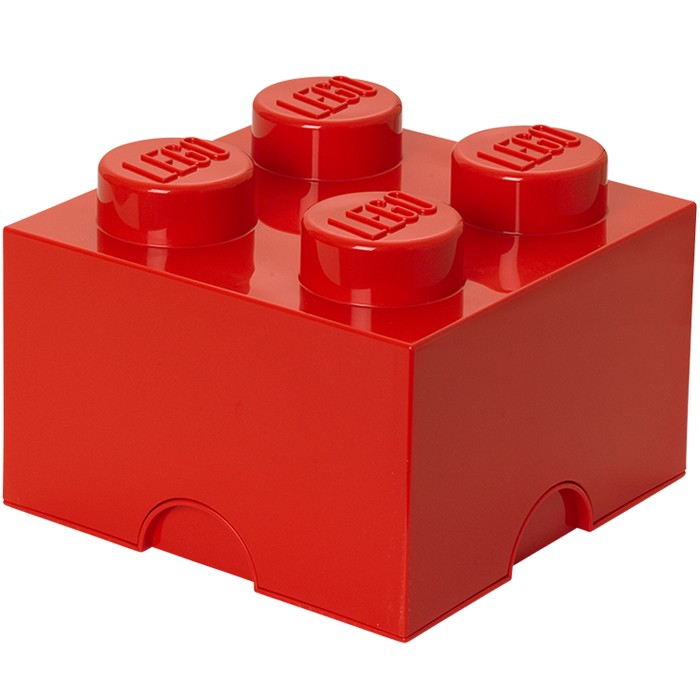 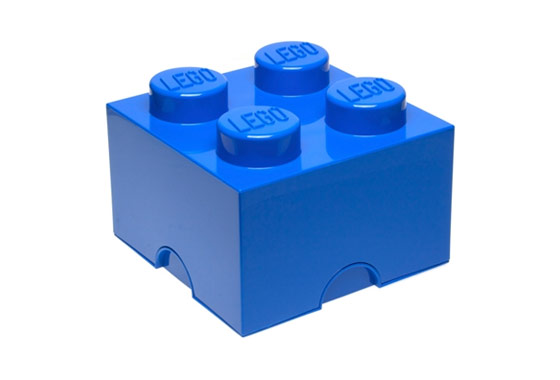 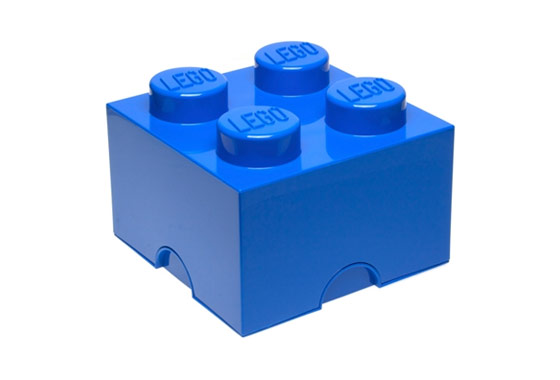 10. Составление схемы предложения
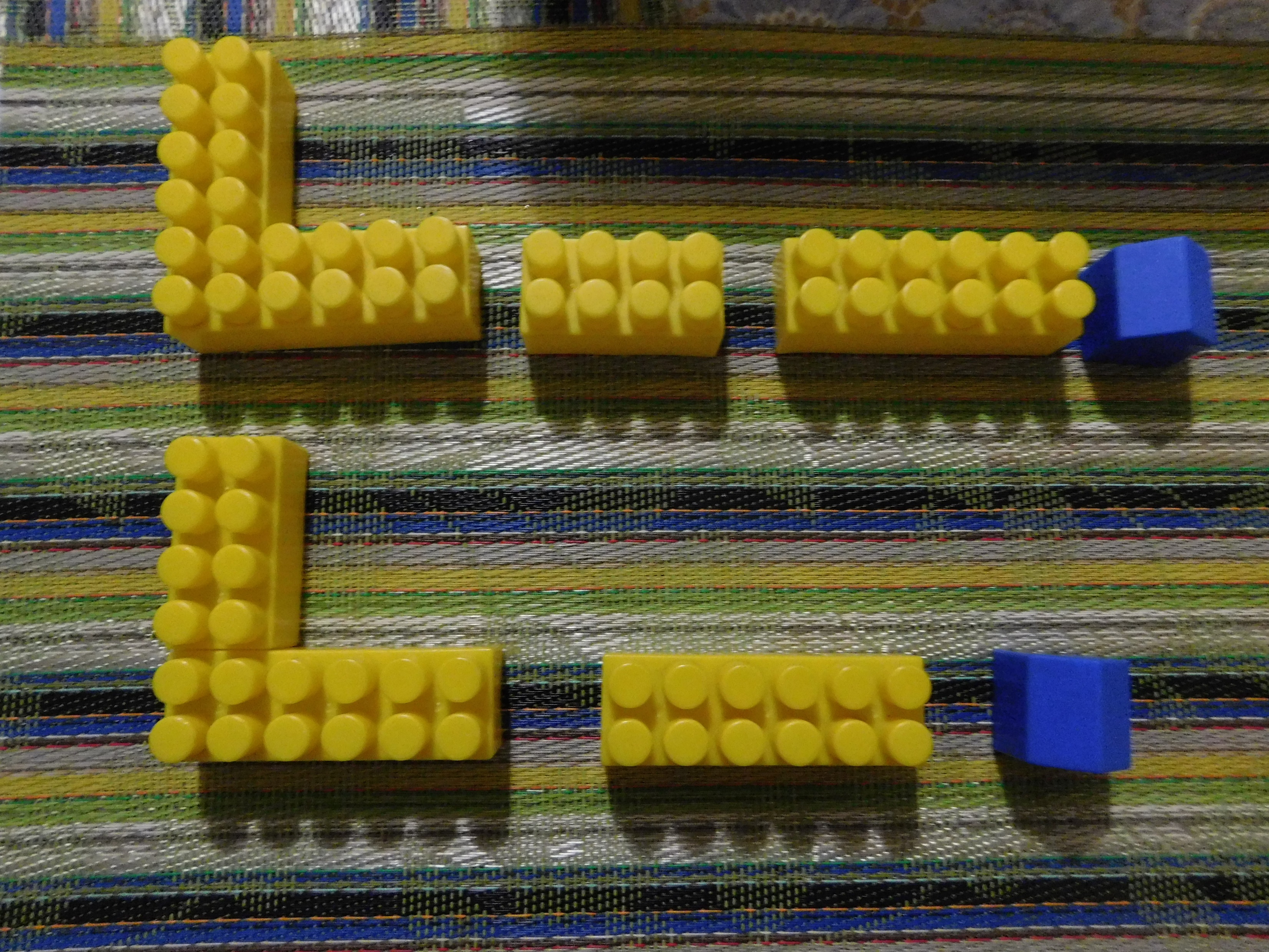 11. Использование конструктора 
для работы на связной речью.
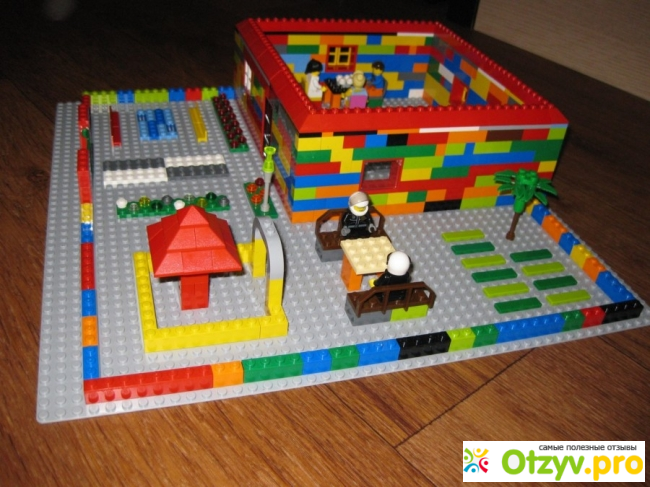 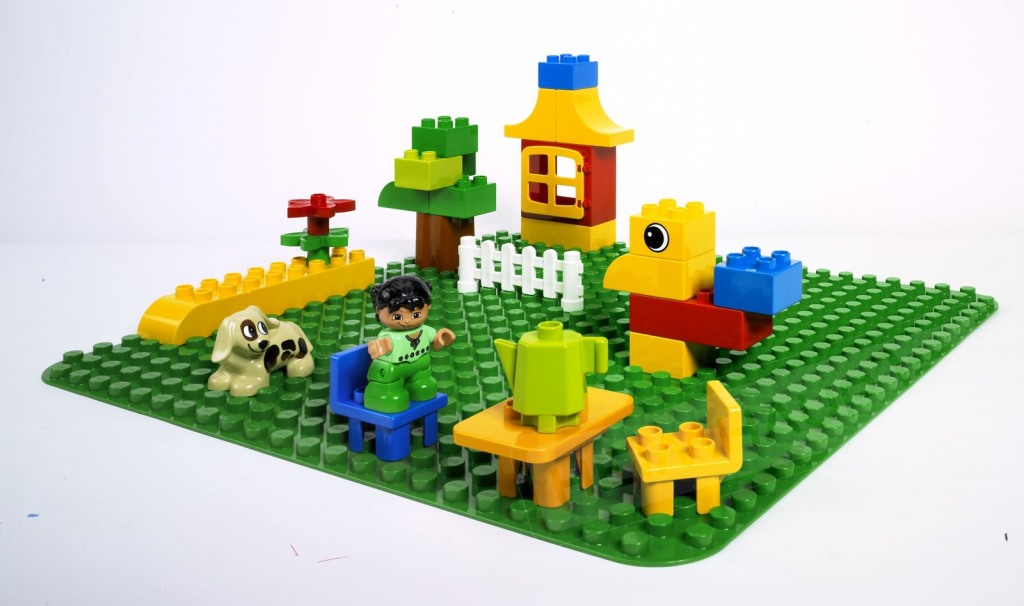 Спасибо за внимание!
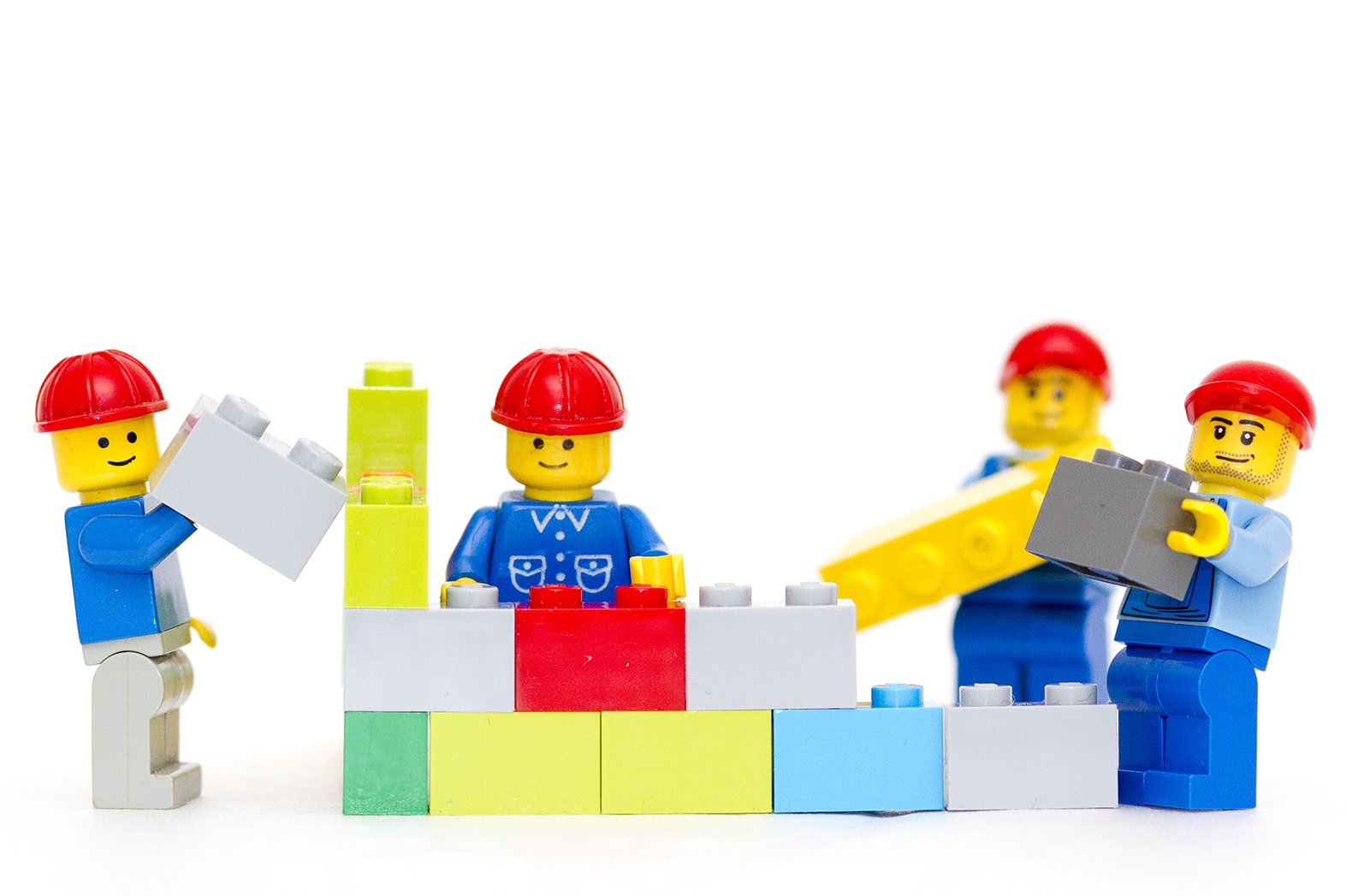